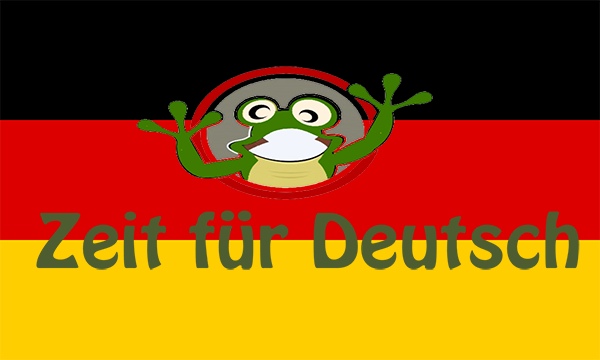 Die U-Bahn
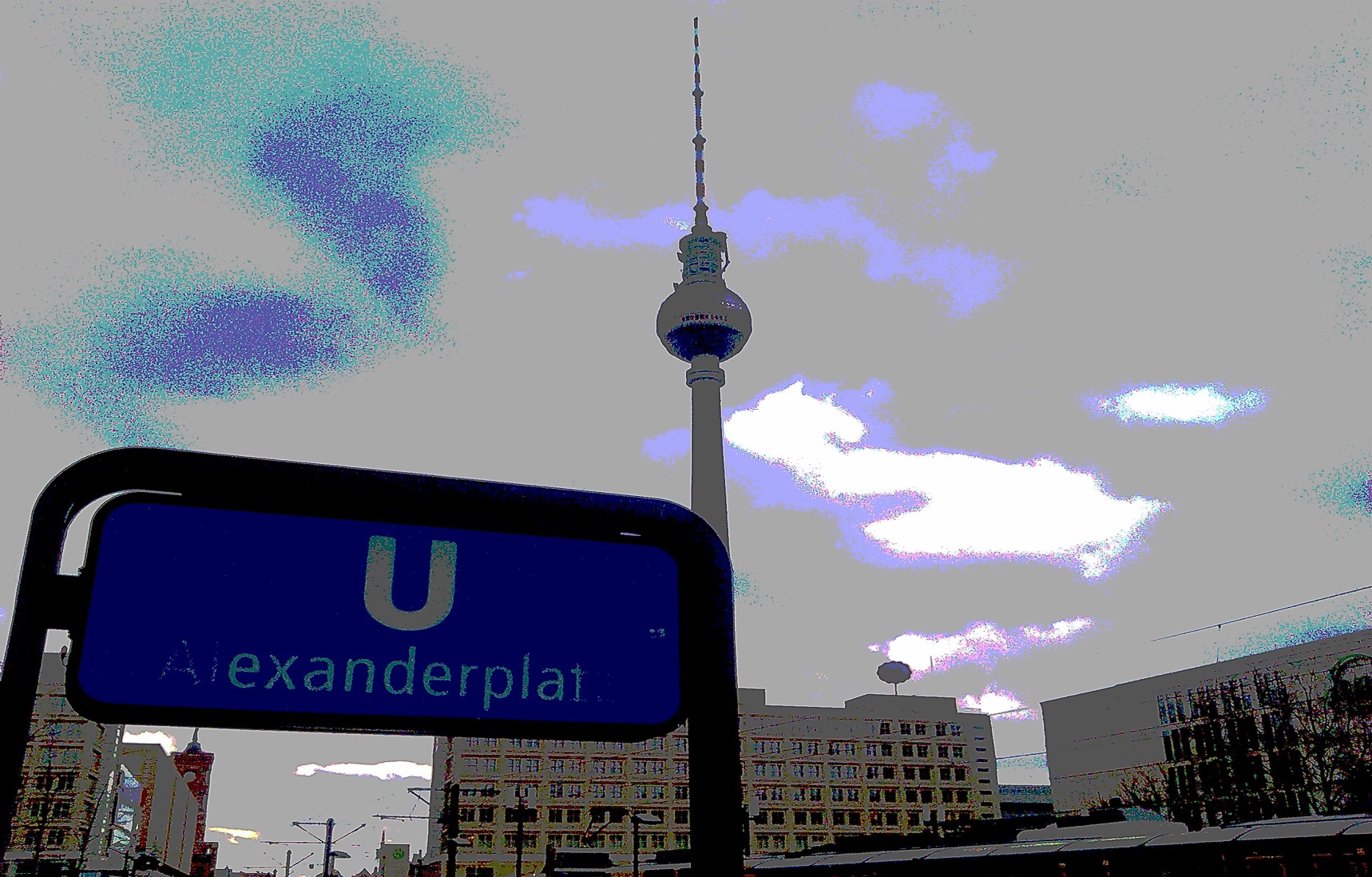 Die Uniform
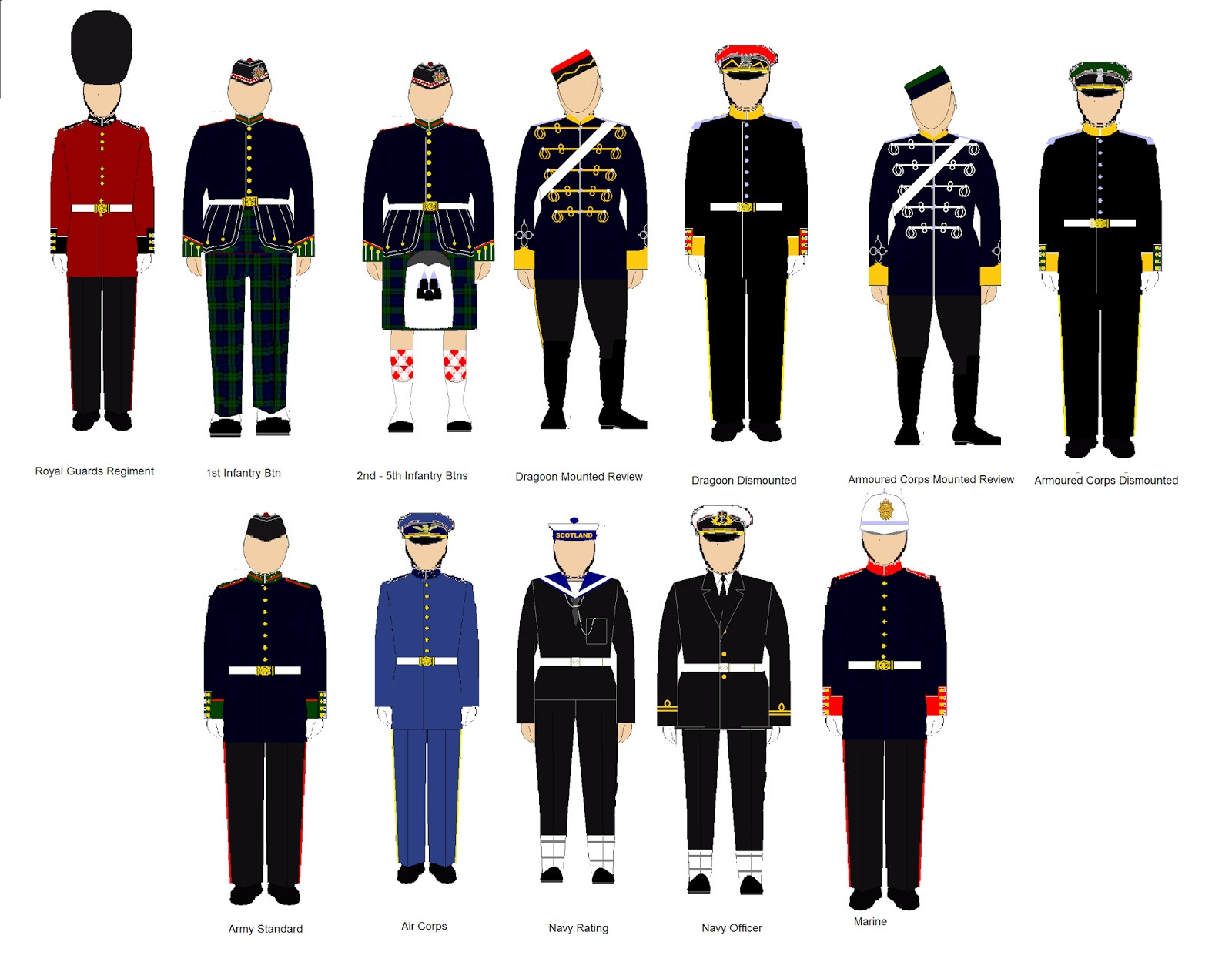 Die Universität
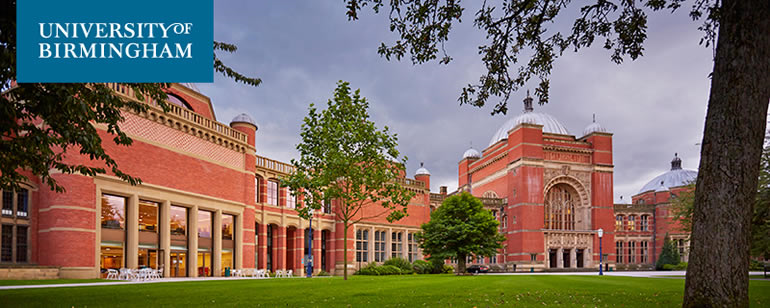 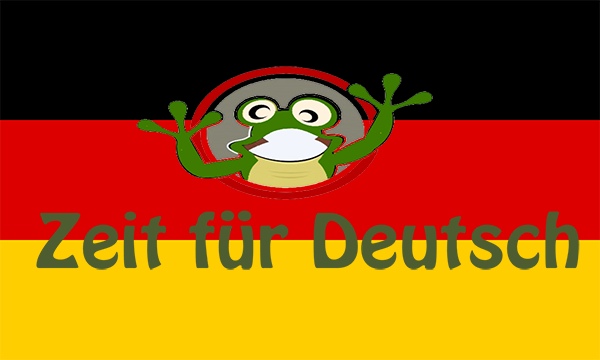 Sportarten
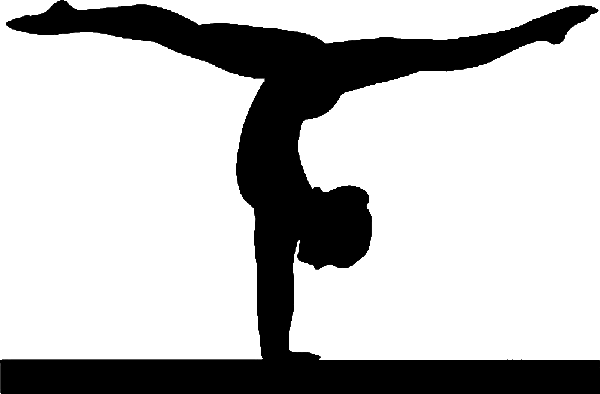 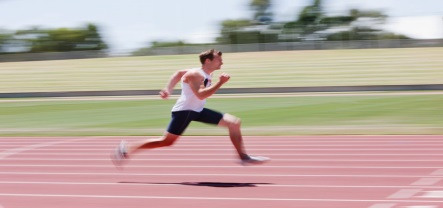 Which sport is your favourite?
Tennis, Rugby, Hockey, Running?
Football, Netball, Cricket, Gymnastics?
Me and you, we swim
Welchen Sport magst du am Liebsten?
Tennis, Rugby, Hockey, Rennen?
Fussball, Korbball, Kricket, Turnen?
Ich und du, wir schwimmen
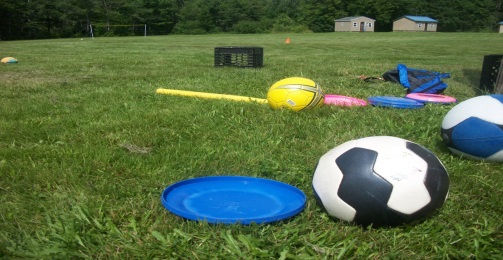 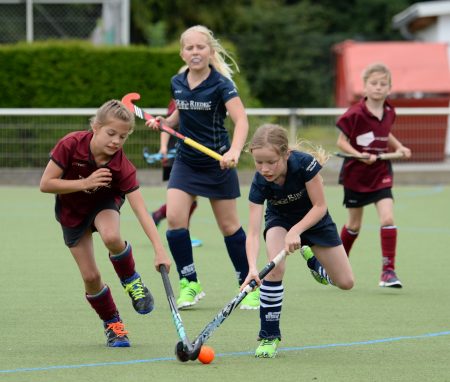 Do you do sport? – Treibst du sport?
Ja
I play football
I play tennis
I play rugby
I play netball
I play hockey
I play cricket

I do gymnastics
I run
I swim
Ich spiele Fussball
Ich spiele Tennis
Ich spiele Rugby
Ich spiele Korbball
Ich spiele Hockey
Ich spiele Kricket

Ich turne
Ich renne
Ich schwimme
gern
When? – Wann?
Am Montag
Am Dienstag
Am Mittwoch
Am Donnerstag
Am Freitag
Am Samstag
Am Sonntag
On Monday
On Tuesday
On Wednesday
On Thursday
On Friday
On Saturday
On Sunday
When? – Wann?
Morgens
Nachmittags
Abends
Nachts

Am Montagmorgen
Am Dienstagnachmittag
Am Mittwochabend
Am Donnerstagnacht
Mornings
Afternoons
Evenings
Nights

On Monday morning
On Tuesday afternoon           

On Wednesday evening
On Thursday night
Translation 1
Am Montag spiele ich Tennis
Morgens spiele ich Tennis
Am Dienstagmorgen spiele ich Rugby
Dienstagmorgens spiele ich Rugby
Am Samstag Nacht spiele ich Fussball
Nachts spiele ich Fussball
Am Sonntag schwimme ich
Sonntagnachmittags turne ich
Translation 2
On Wednesday I play football
Afternoons I play Tennis
On Thursday I swim
Evenings I run
On Saturday evening I play rugby
On Sunday morning I play hockey
On Tuesday afternoon I play cricket
On Friday morning I like to play football
Secret Signal – to play
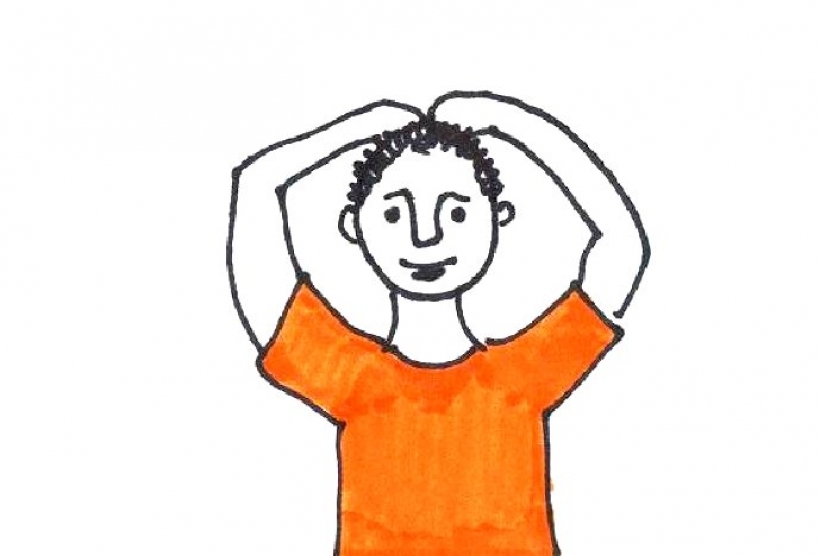 Ich spiele
Du spielst

Er spielt
Sie spielt
Es spielt

Sie spielen
Wir spielen
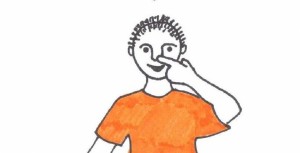 To swim - Schwimmen
I swim
You swim

He swims
She swims
It swims

They swim
We swim
Ich schwimme
Du schwimmst

Er schwimmt
Sie schwimmt
Es schwimmt

Sie schwimmen
Wir schwimmen
To run - rennen
I run
You run

He runs
She runs
It runs

They run
We run
Ich renne
Du rennst

Er rennt
Sie rennt
Es rennt

Sie rennen
Wir rennen
To do gymnastics - turnen
I do gymnastics
You do gymnastics

He does gymnastics
She does gymnastics 
It does gymnastics

They do gymnastics
We do gymnastics
Ich turne
Du turnst

Er turnt
Sie turnt
Es turnt

Sie turnen
Wir turnen
Hangman
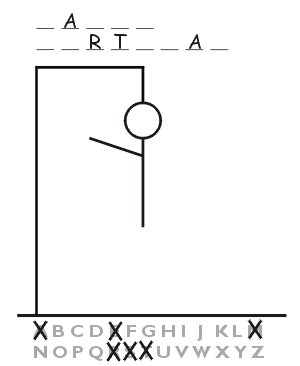 Sport – What and When
Sport – Was und Wann
Fragen - Questions
Do you have hobbies?
What are your hobbies?
What do you do in the evening?
What do you do on the weekend?
What do you like to do?
Hast du Hobbys?
Was sind deine Hobbys?
Was machst du Abends?

Was machst du am Wochenende?
Was machst du gern?
Wer wird Millionär?
Frage 1
I like to dance with friends
A Ich mag tanze mit Freunden

B Ich lese gern mit Freunden

C Wir tanzen mit Freunden

D Ich tanze gern mit Freunden
I like to dance with friends
A Ich mag tanze mit Freunden

B Ich lese gern mit Freunden

C Wir tanzen mit Freunden

D Ich tanze gern mit Frenden
€100
Frage 2
He listens to music
A Er mag Musik


B Er liest Musik

C Er hört Musik

D Er macht Musik
He listens to music
A Er mag Musik


B Er liest Musik

C Er hört Musik

D Er macht Musik
€200
Frage 3
We sing on the weekend
A Wir singen am Wochenende
B Sie singen Abends
C Sie singen am Wochenende
D Ich singe gern am Wochenende
We sing on the weekend
A Wir singen am Wochenende
B Sie singen Abends
C Sie singen am Wochenende
D Ich singe gern am Wochenende
€300
Frage 4
I run or I swim
A Ich renne und schwimme

B Ich renne aber ich schwimme

C Ich renne oder ich schwimme

D Ich renne und schwimme gern
I run or I swim
A Ich renne und schwimme

B Ich renne aber ich schwimme

C Ich renne oder ich schwimme

D Ich renne und schwimme gern
€500
Frage 5
I like to do gymnastics
A Ich mag machen turnen

B Ich mag mache turne
C Ich turne gern

D Ich mache gern turnen
I like to do gymnastics
A Ich mag machen turnen

B Ich mag mache turne
C Ich turne gern

D Ich mache gern turnen
The wheels on the bus – die Räder vom Bus
The wheels on the bus turn round and round
round + round, round + round
The wheels on the bus turn round and round
Through the whole town
The horn on the bus does
Beep, beep, beep
Beep x 6
The horn on the bus does
Beep, beep, beep
Through the whole town
Die Räder an dem Bus drehn sich rundherum
rundherum, rundherum
Die Räder an dem Bus drehn sich rundherum
Durch die ganze Stadt
Die Hupe an dem Bus macht tut, tut, tut
tut, tut, tut, tut, tut, tut 
Die Hupe an dem Bus macht tut, tut, tut
Durch die ganze Stadt
The Hotel – das Hotel
Excuse me
Where is …?
Is there here …?

Left, right
Straight on
And then
On the right hand side
On the left hand side
Thank you very much
You’re welcome
Entschuldigung
Wo ist … ?
Gibt es hier …?

Links, rechts
Gerade aus
Und dann
Auf der rechten Seite
Auf der linken Seite
Danke schön
Bitte schön
Der Bahnhof
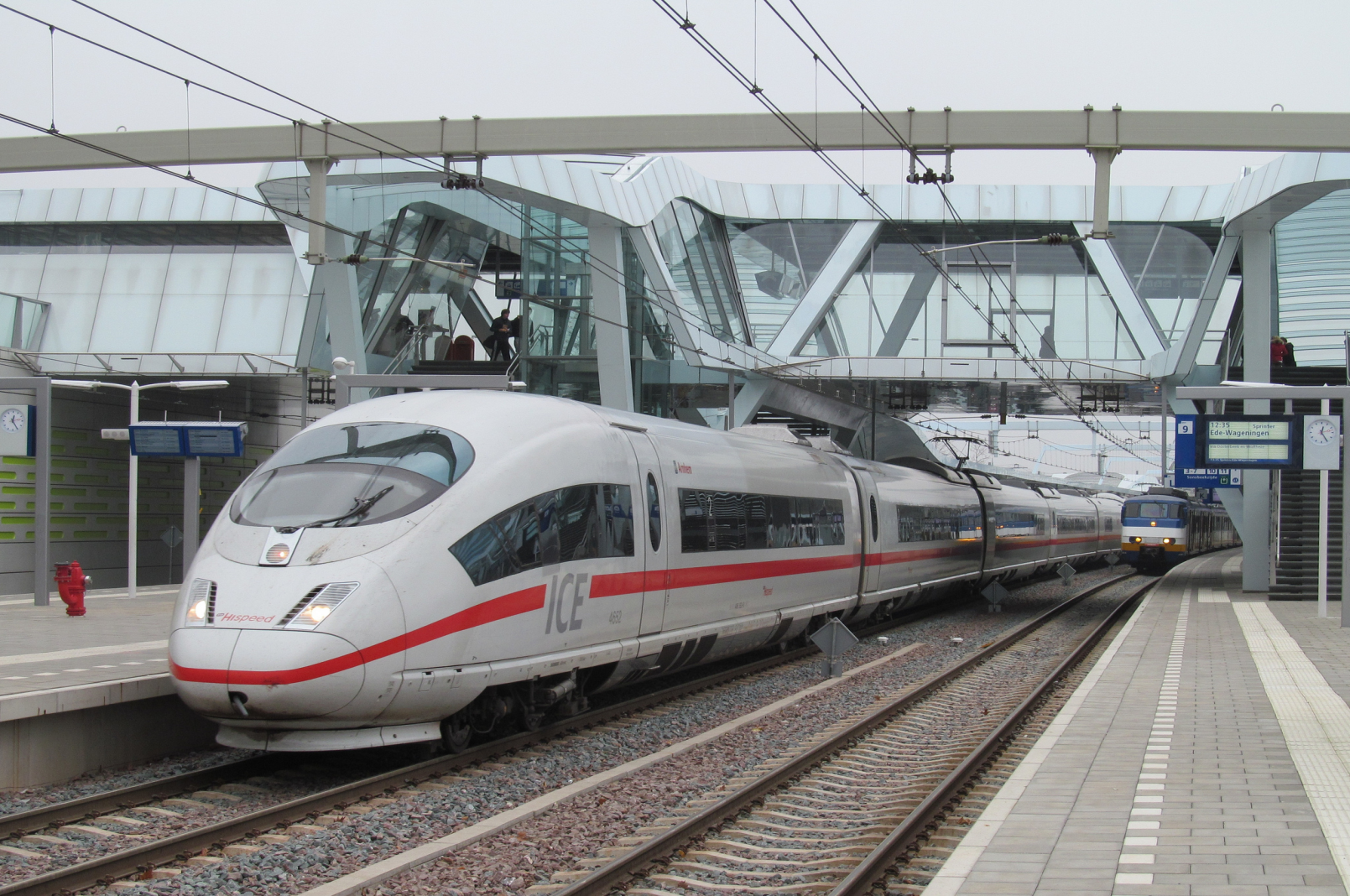 Die Bushaltestelle
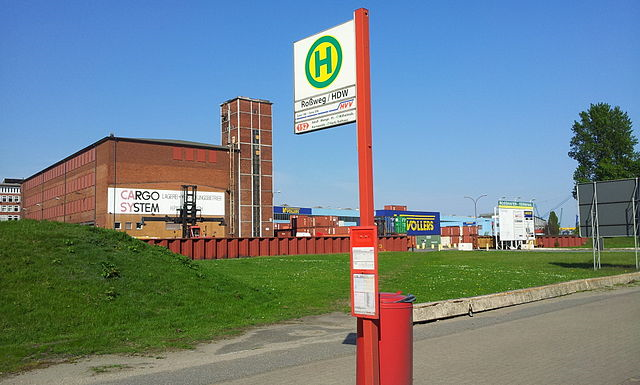 Das Hotel
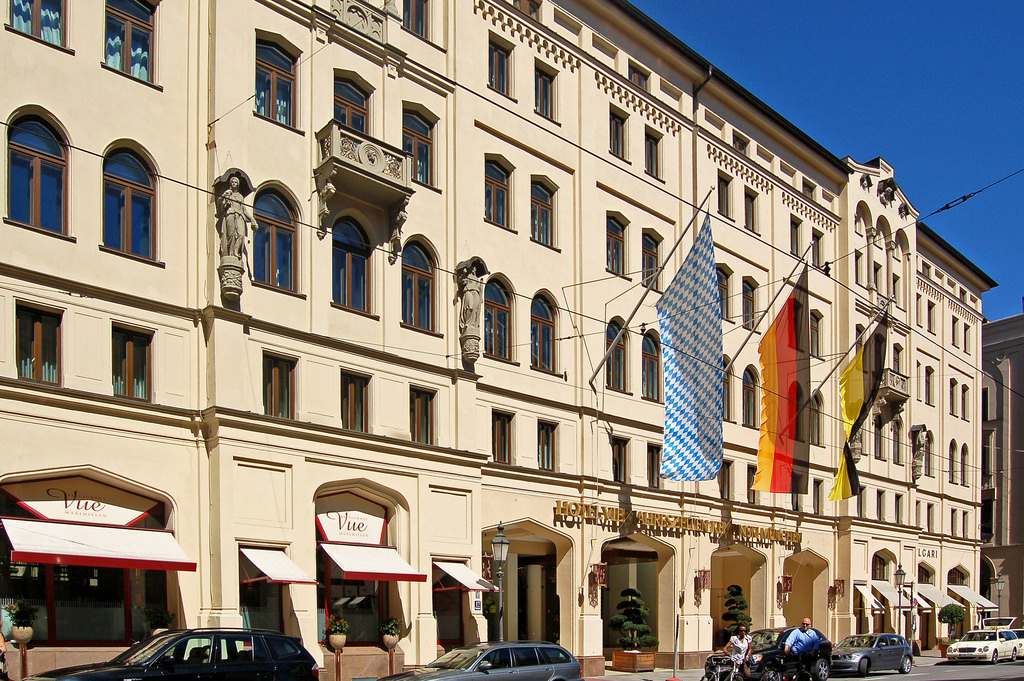 Der Supermarkt
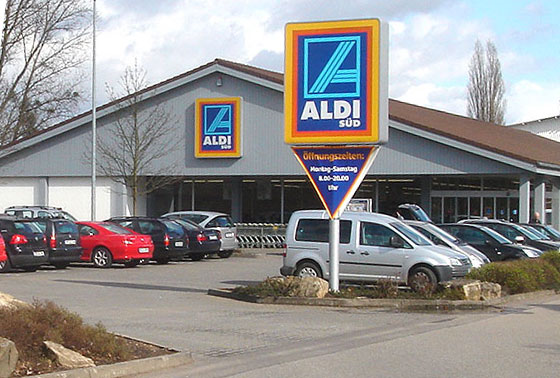 Die Bank
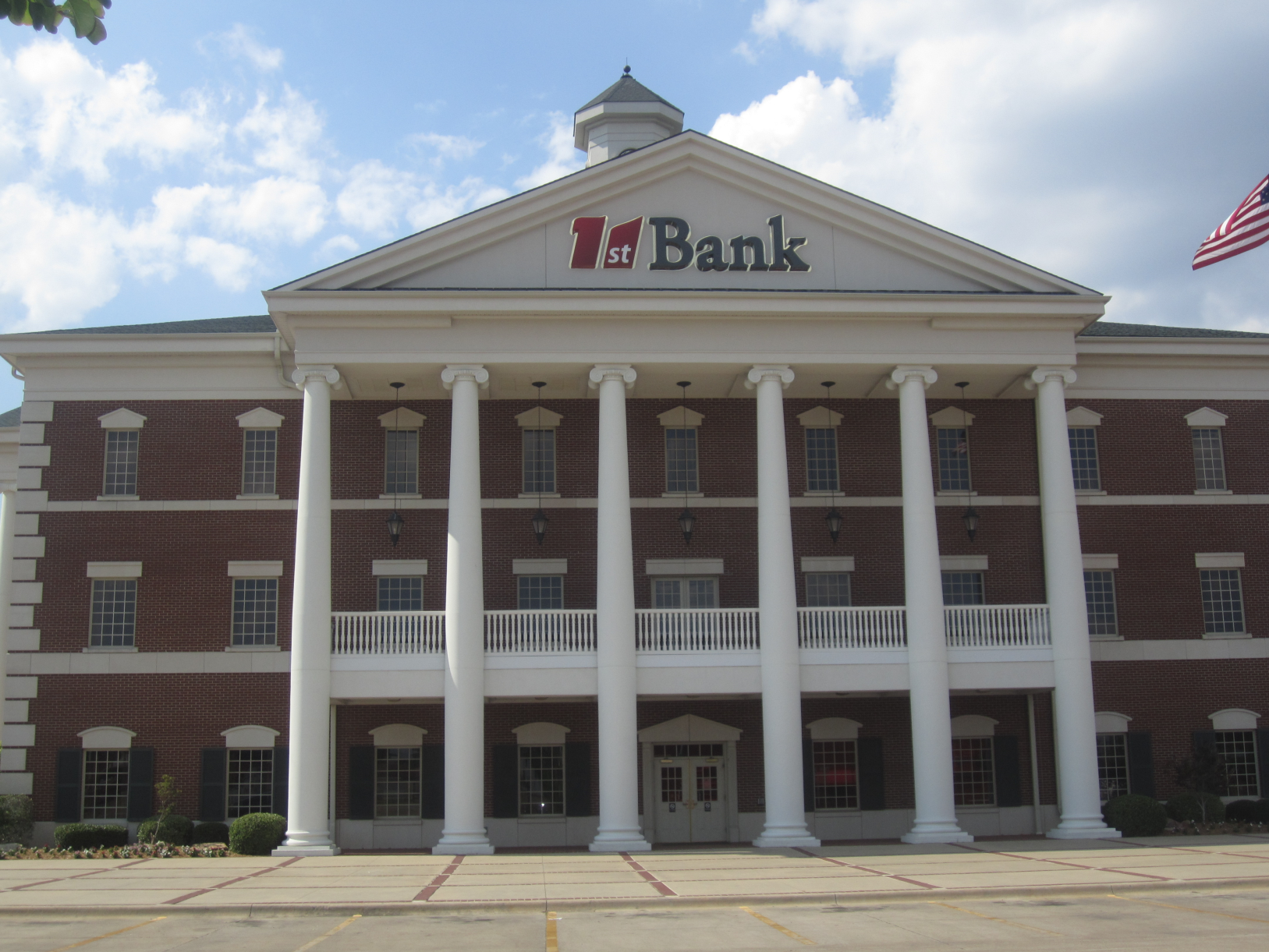 Die Toiletten
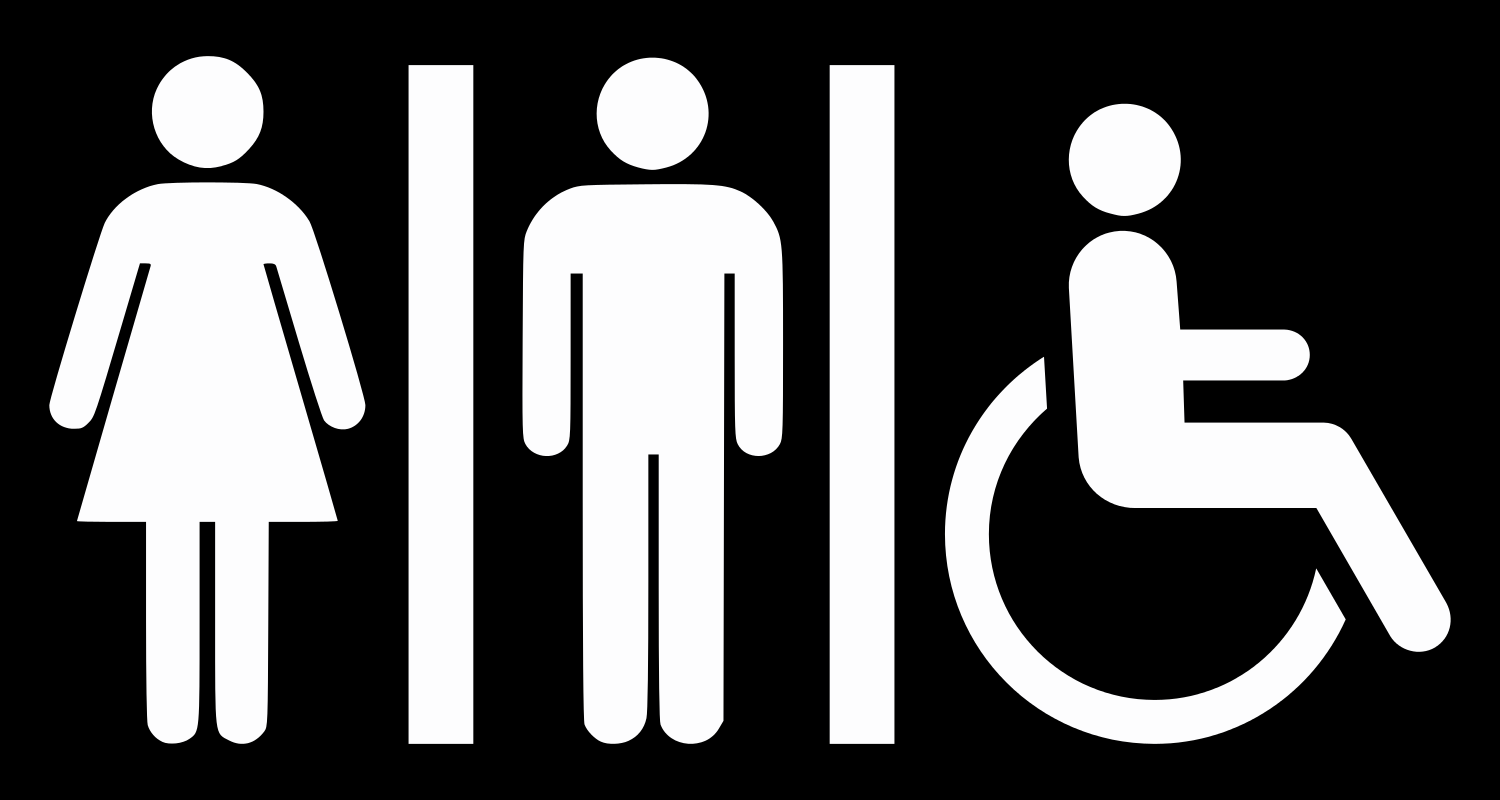 Der Briefkasten
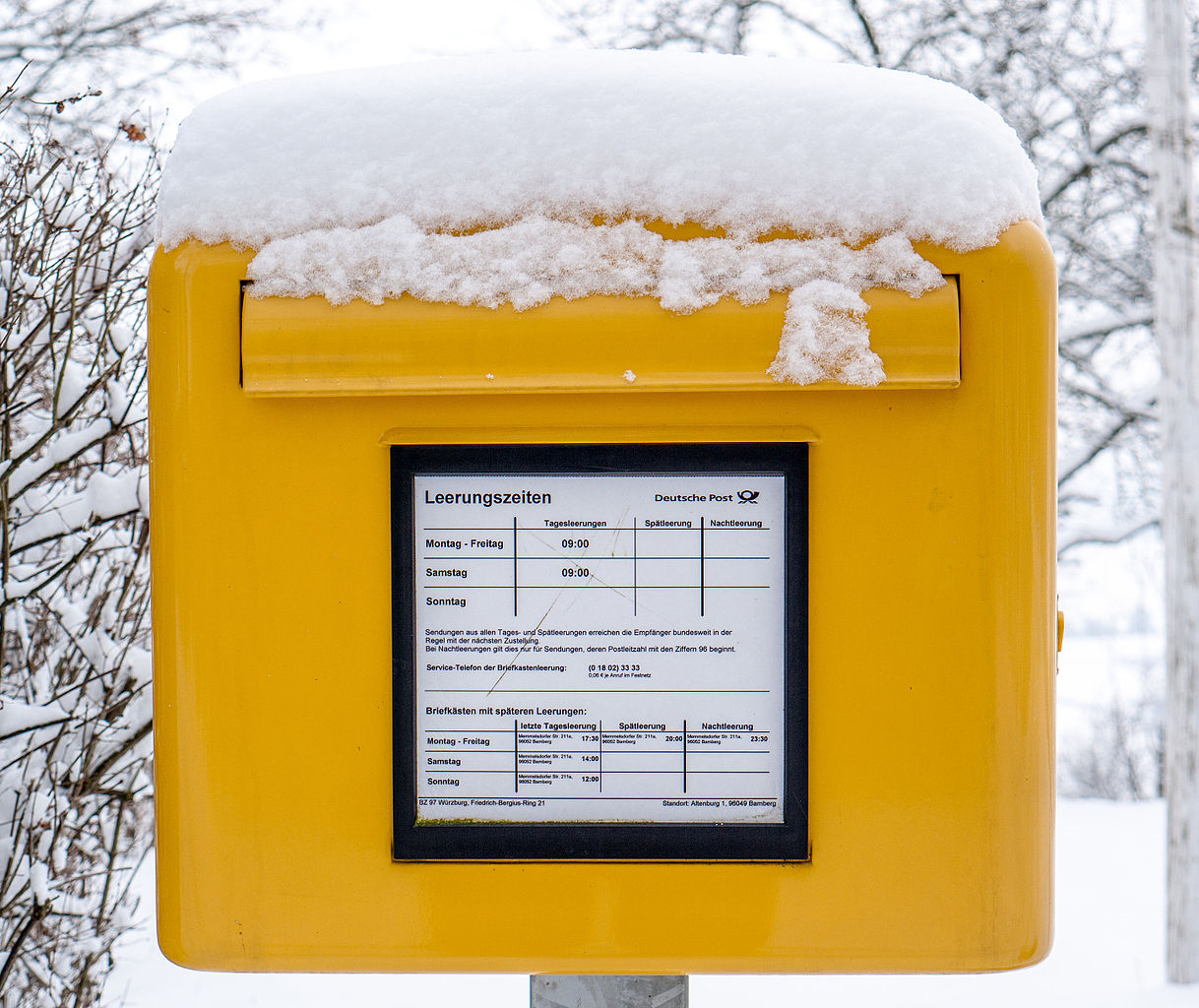 Das Krankenhaus
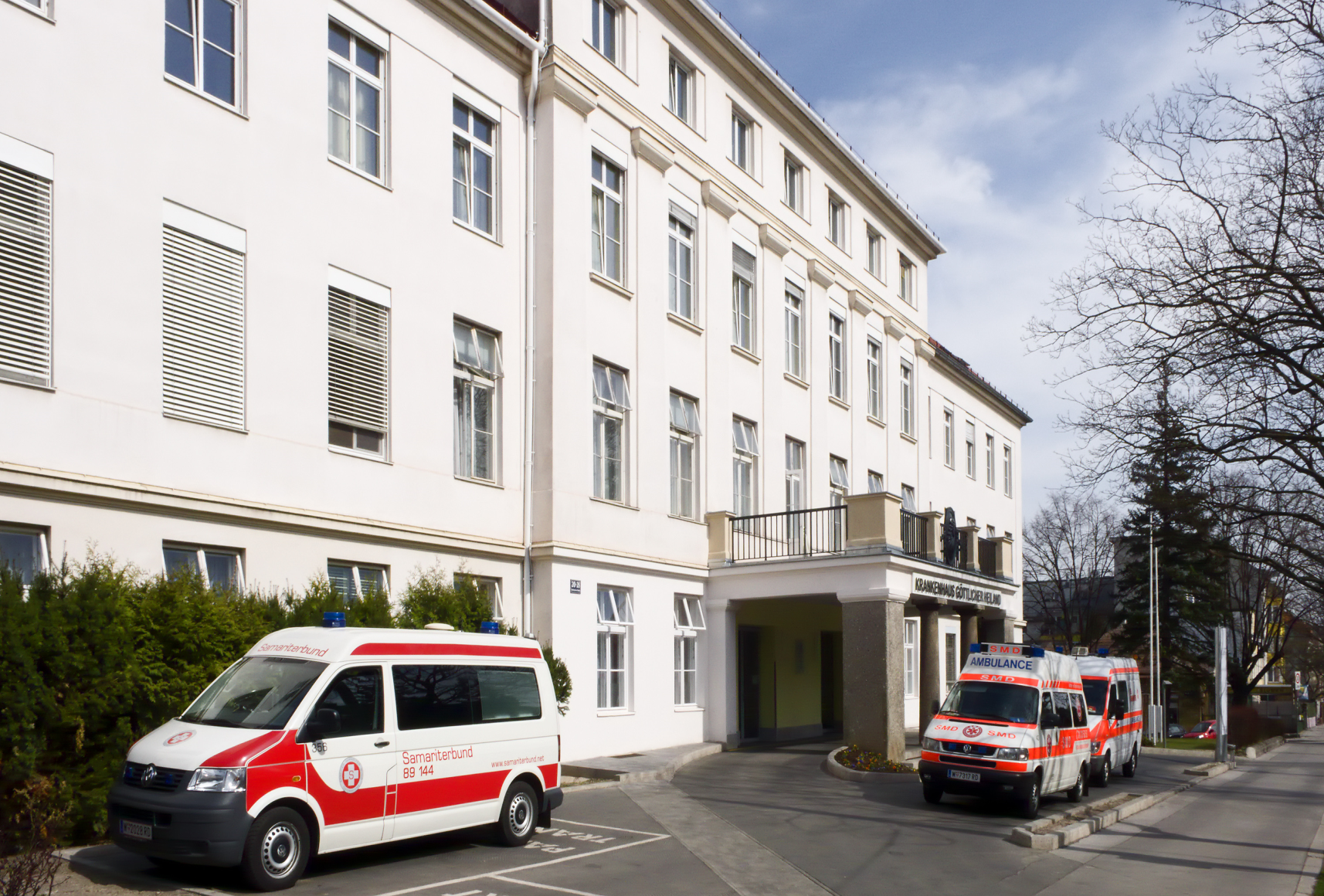 Der Flughafen
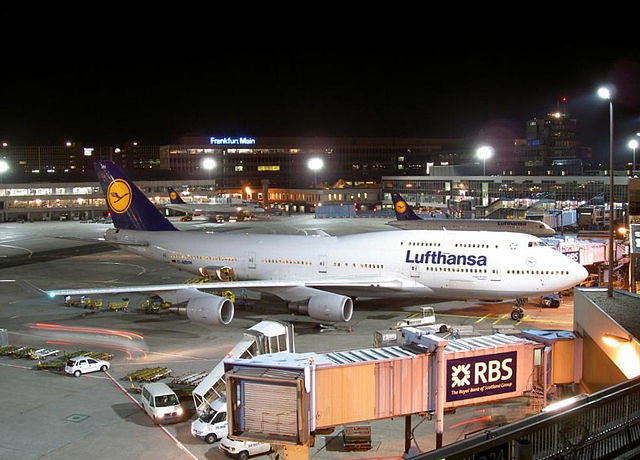 Die Post
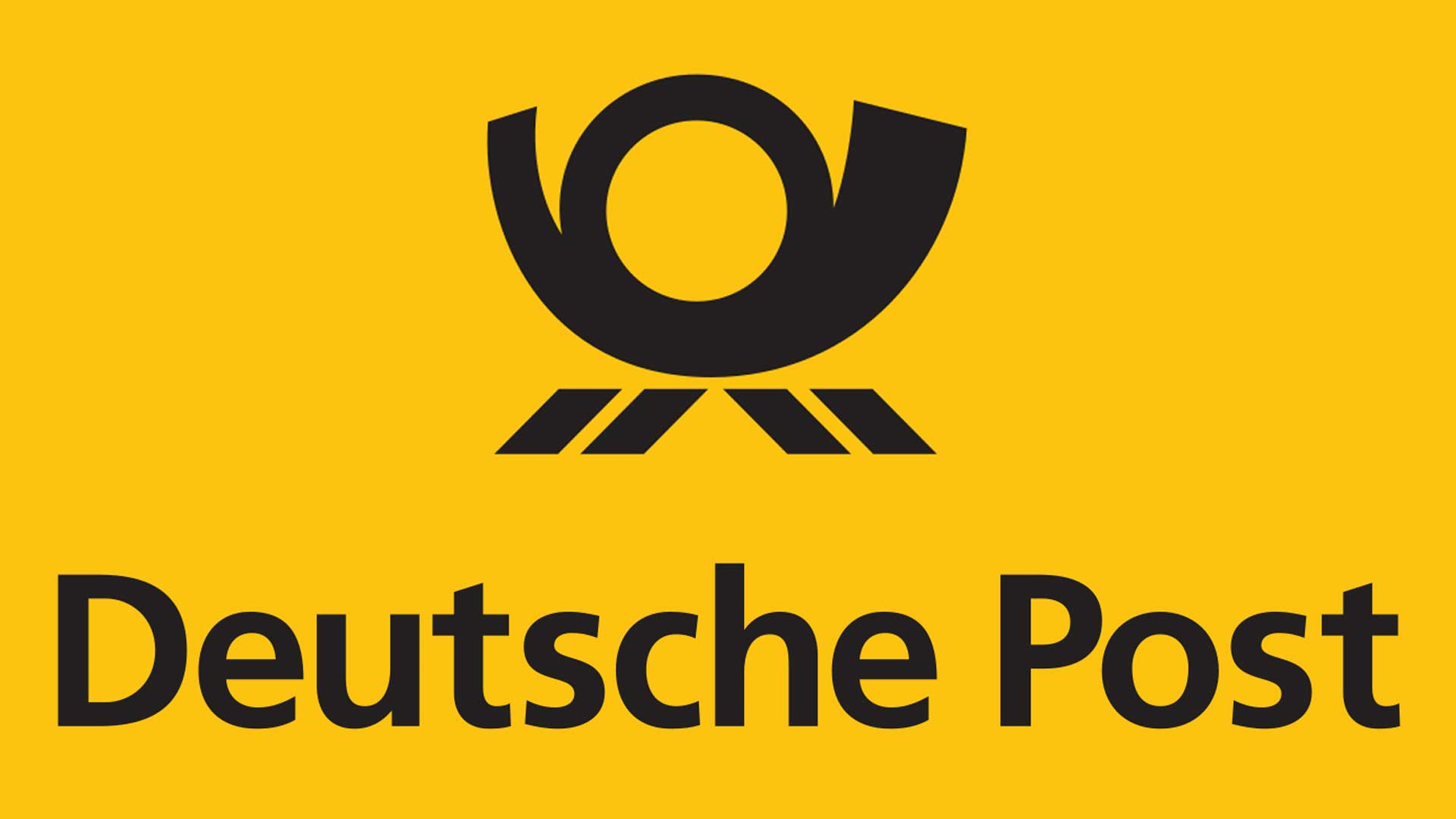 Der Laden
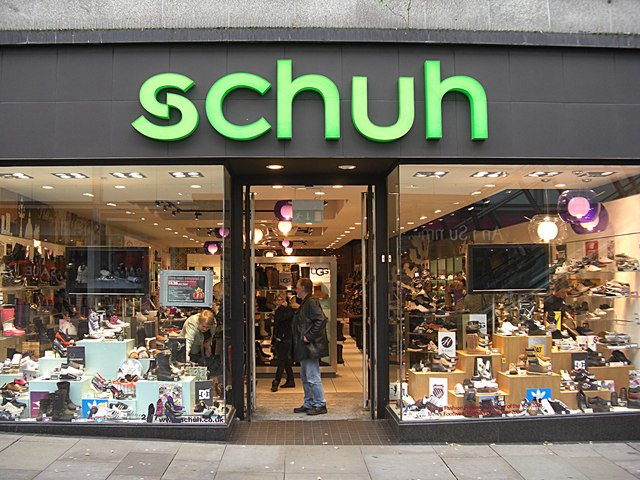 Das Restaurant
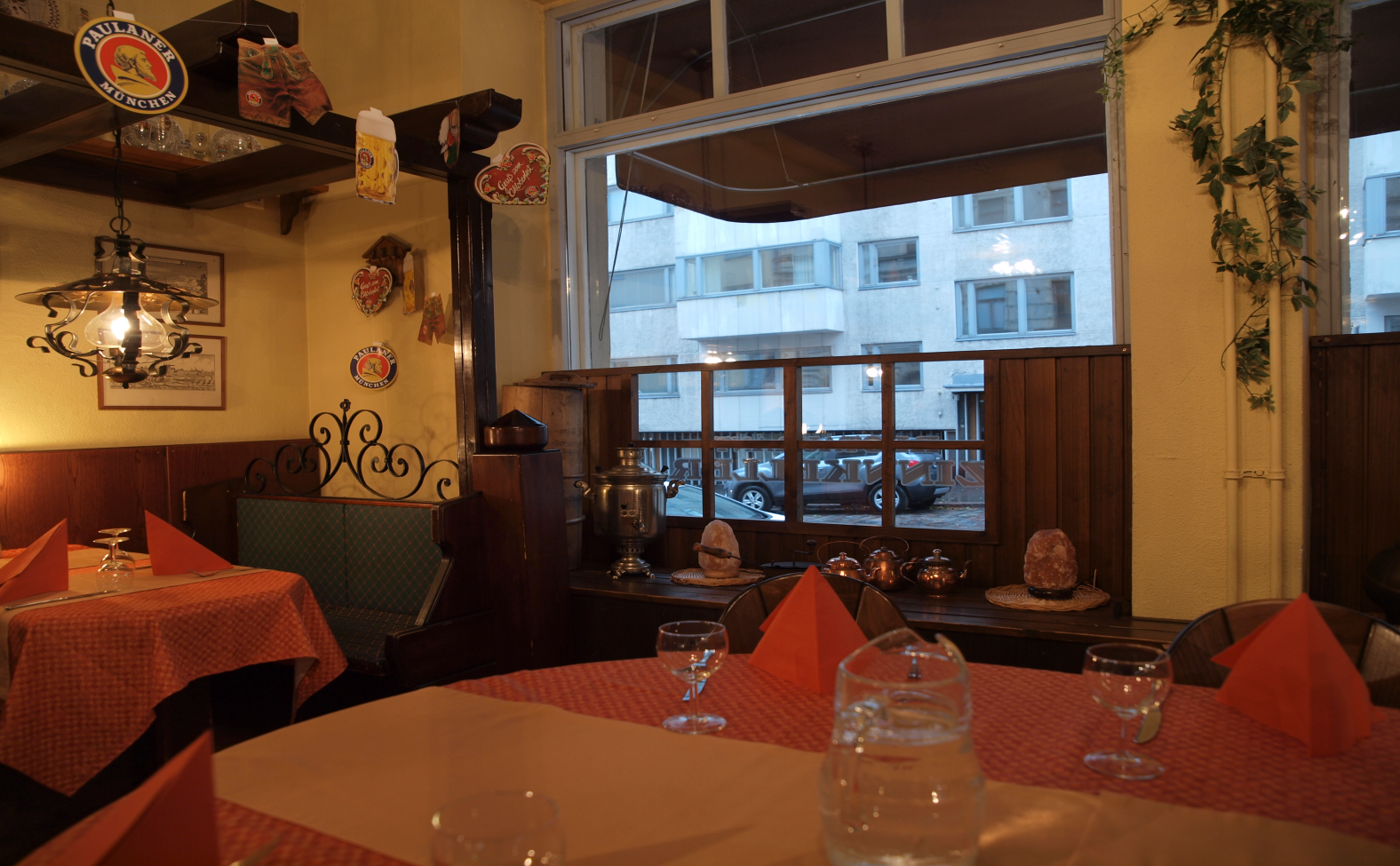 Das Cafe
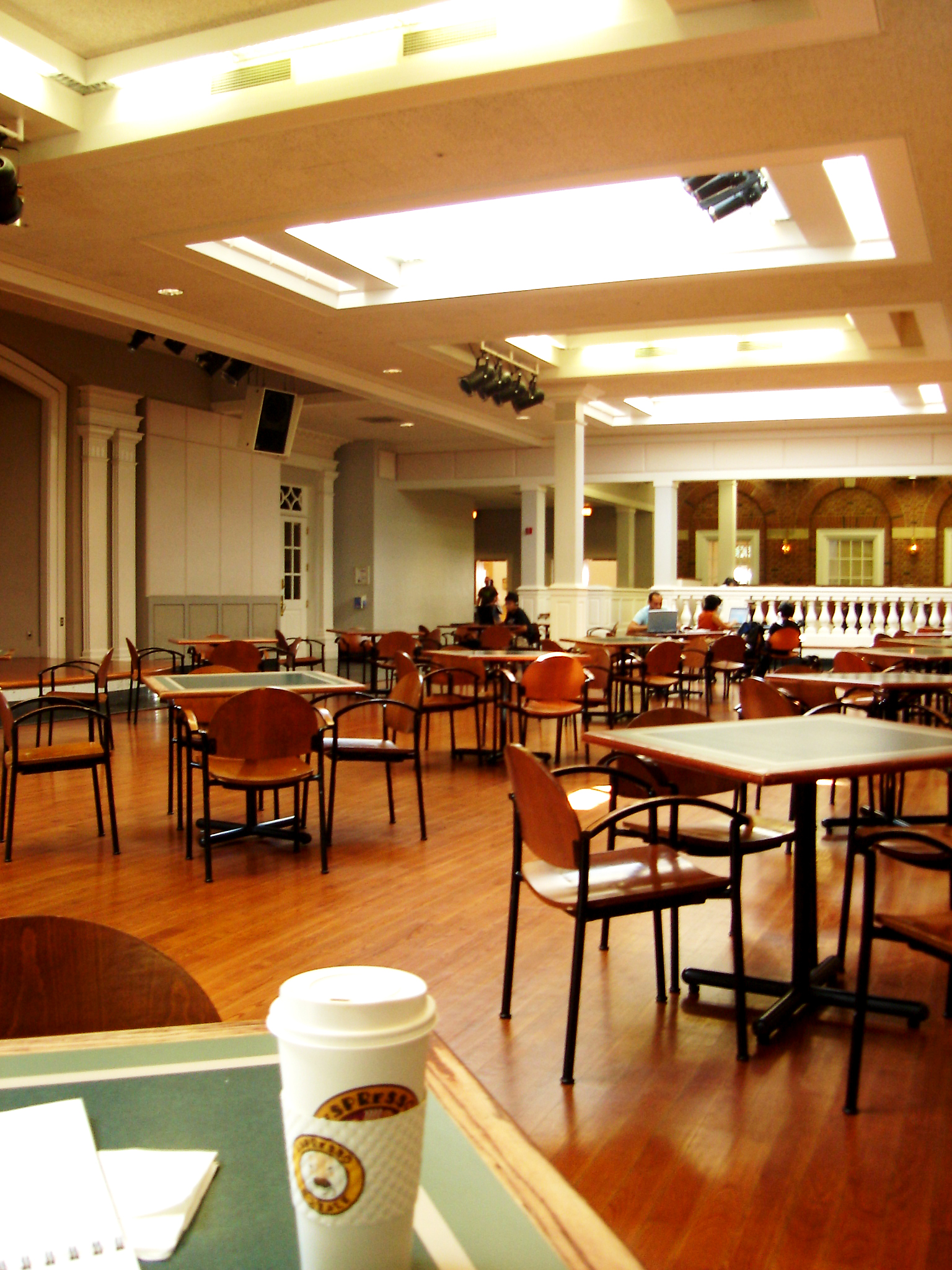 Die Schule
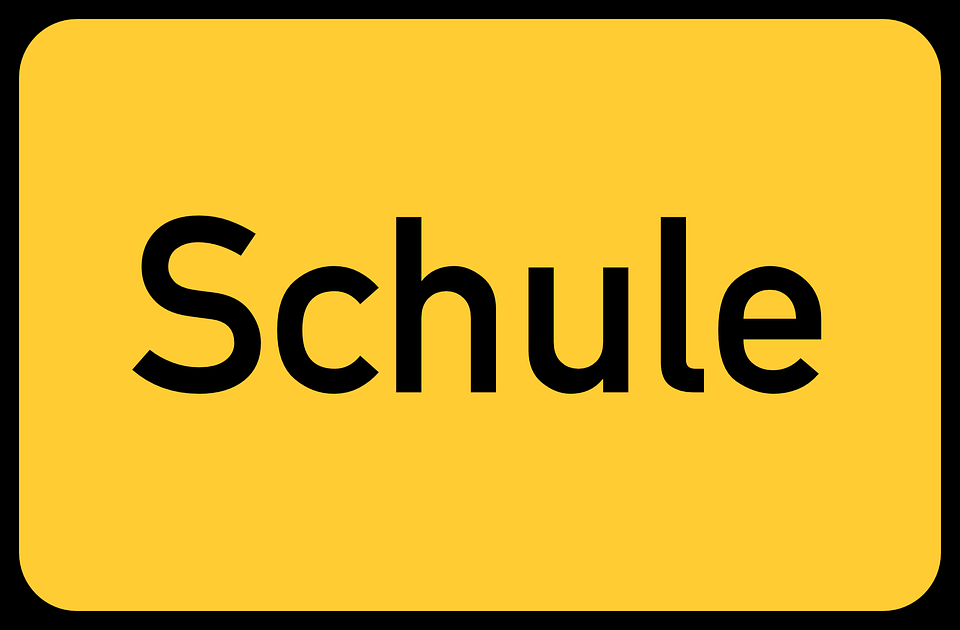 Das Kino
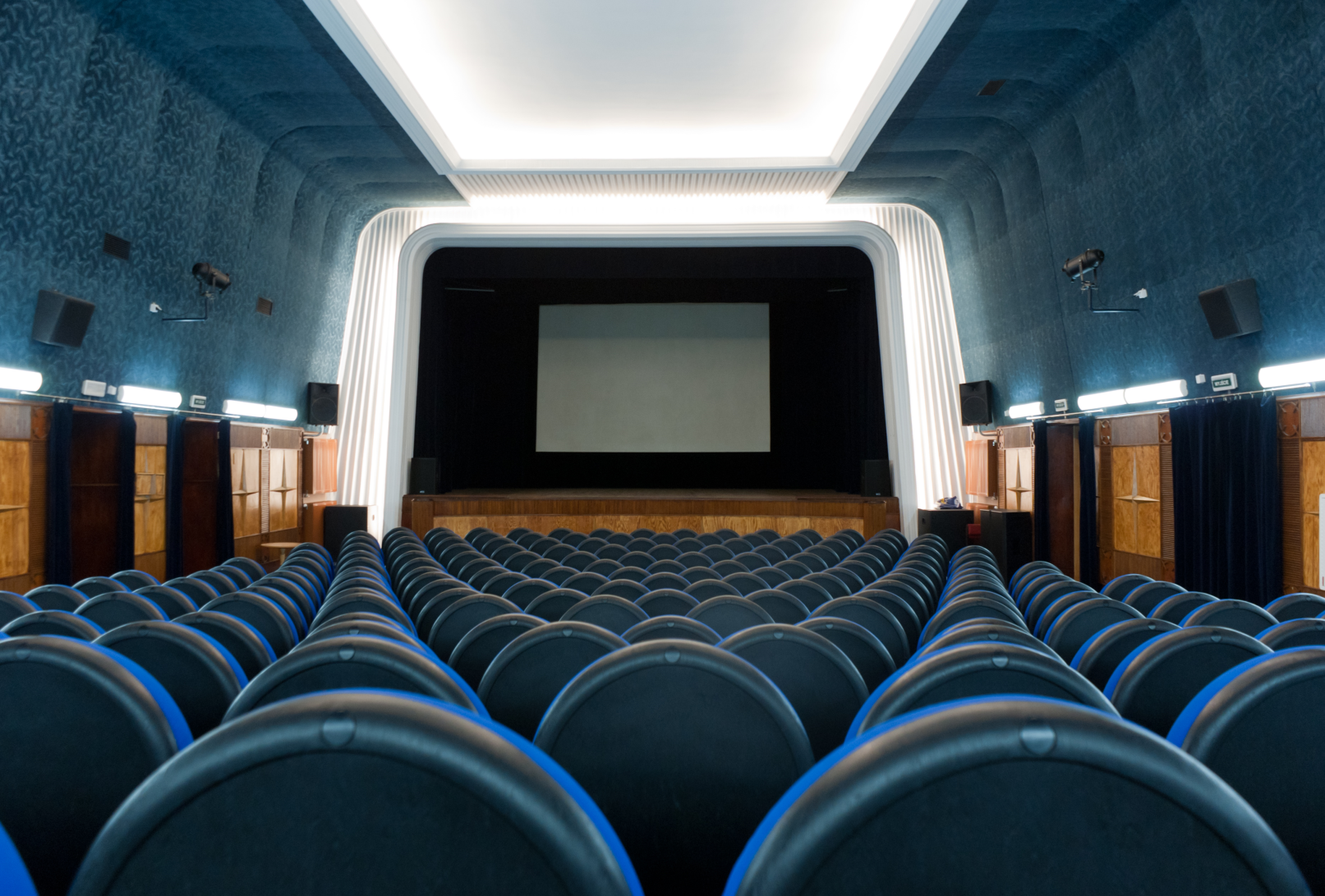 Treasure Hunt Challenge
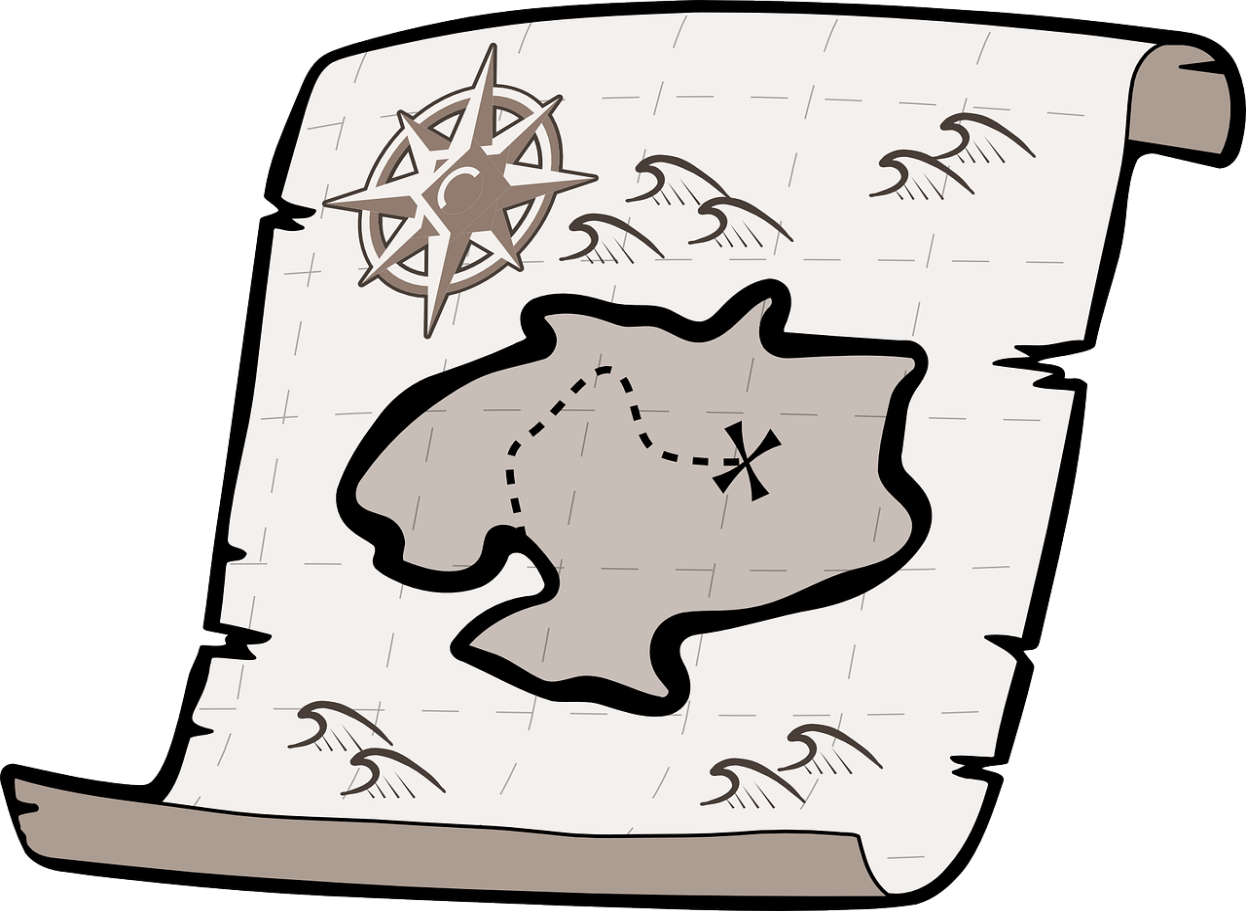 BlindfoldedTreasure Hunt Challenge
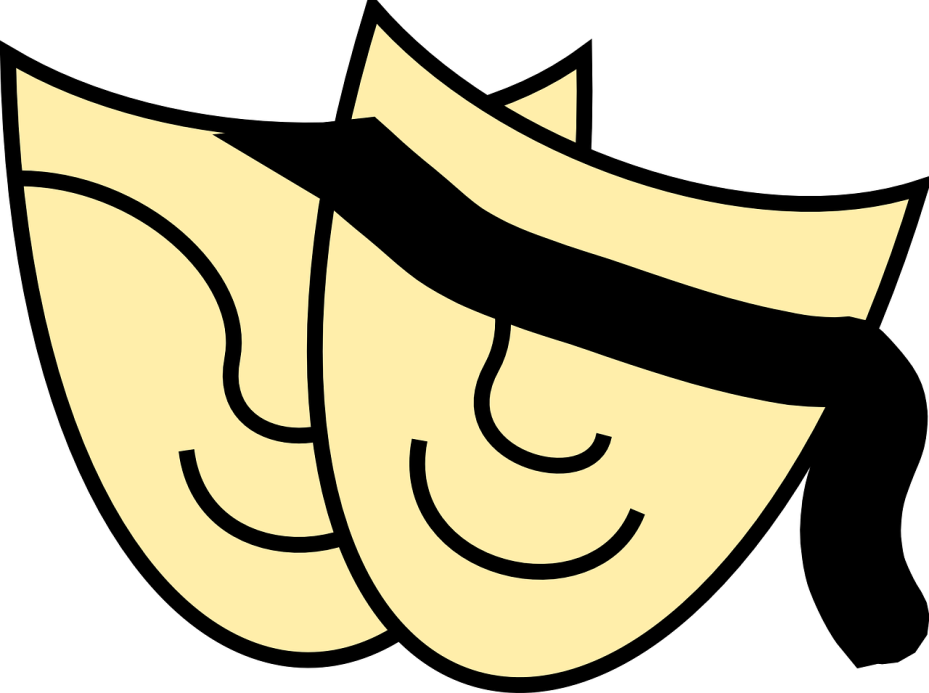 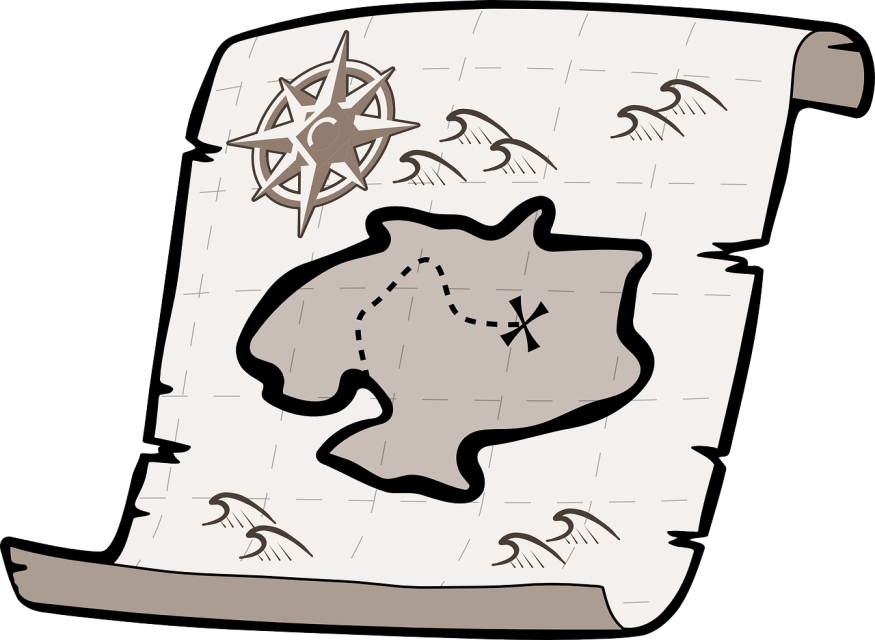 Translation
Where is the hotel?
The hospital is straight on, then left
The airport is on the right hand side
The train station is on the left hand side
The cinema is left, and then straight on
Straight on, left, and then the bus stop is on the right hand side
Wo ist das Hotel?
Das Krankenhaus ist gerade aus, dann links
Der Flughafen ist auf der rechten Seite
Der Bahnhof ist auf der linken Seite
Das Kino ist links, und dann gerade aus
Gerade aus, und dann ist die Bushaltestelle auf der rechten Seite
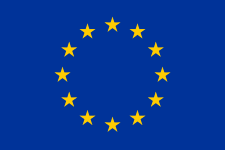 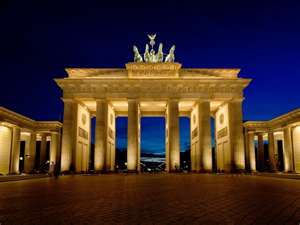 Its all about Franzi – where is she?Es geht um Franzi – wo ist sie?
King or Queen of KnowledgeKönig oder Königin von Kenntnissen
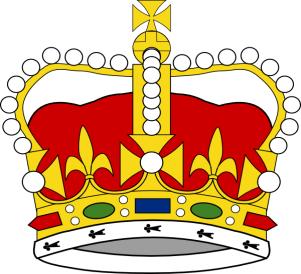 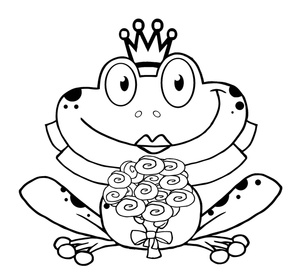 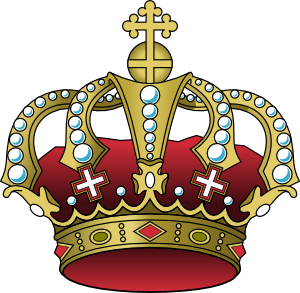 Warm
Heiß
Kalt
Eiskalt
Links
Rechts
Halt
Gerade aus
Ich brauche Hilfe
Ich habe Franzi gefunden
Warm
Hot
Cold
Ice cold
Left 
Right
Stop
Straight on
I need help
I have found Franzi
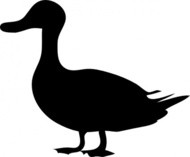 Das war gut aha a - aha,
Das war fantastisch, Leiblingsantwort,
Felix und Franzi helfen uns,
Beim lernen von jedem Wort.
That was good aha a- aha,
That was fantastic, favourite answer,
Felix and Franzi help us,
To learn every word.